Consumer choice for value III
CHAPTER 10
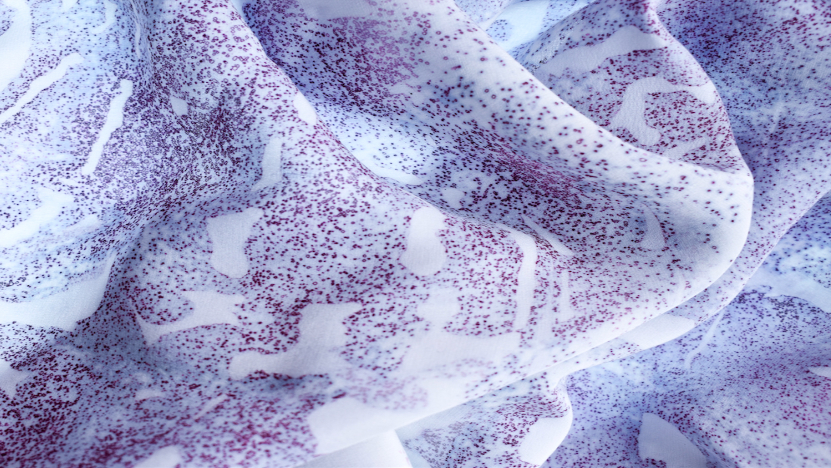 bio-engineering IN apparel INDUSTRY
Royalty-free photo sourced from Pexels
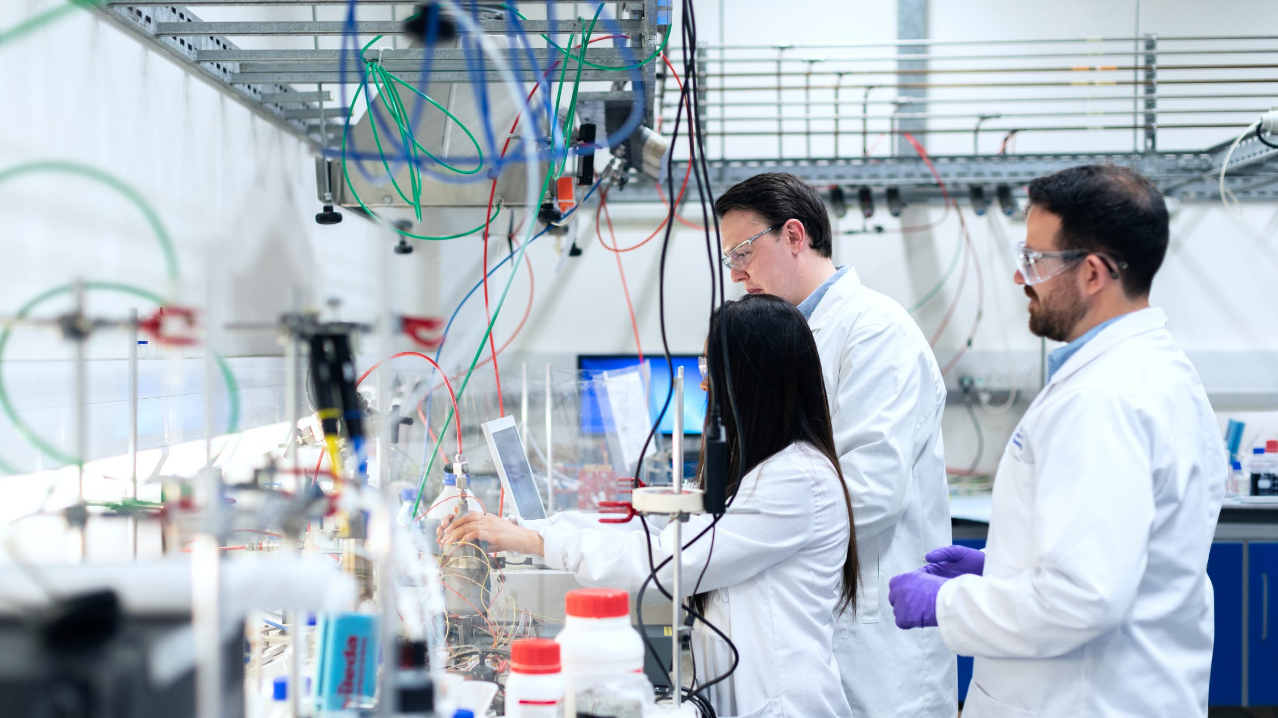 THE RISE OF BIO-ENGINEERED MATERIALS
Royalty-free photo sourced from Pexels
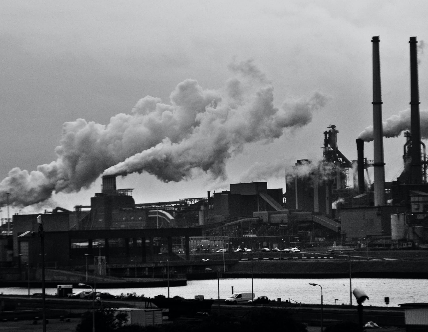 BIO-ENGINEERED MATERIALS
As a solution of resource scarcity

Minimise the consumption of oil, land and water

Bio-engineered materials are renewable, they can be engineered on demand to specific structures and shapes, and are organic, biodegradable and compostable

Potentially more able to reduce carbon footprint than conventionally made textiles
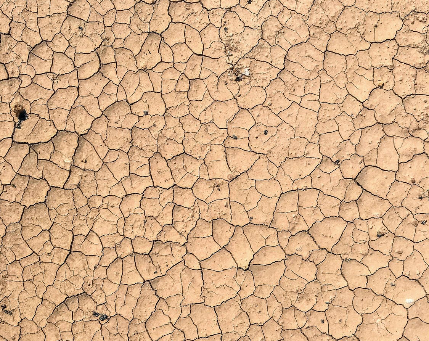 Royalty-free photo sourced from Pexels
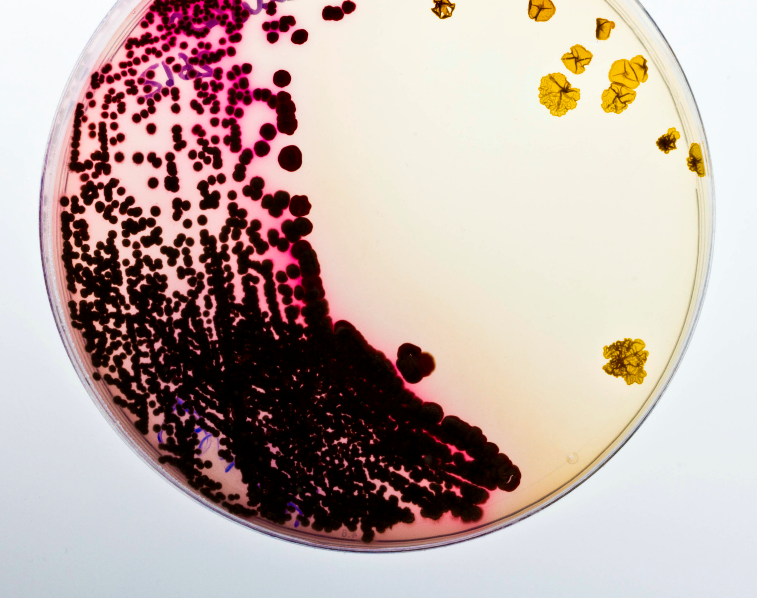 BIO-ENGINEERED MATERIALS
Customers have higher consciousness on the impact of clothing and their purchase decisions on the environment
Antibacterial fabric, biotextiles are the leading innovation in recent decade which has a potential to offer sustainable value to the industry
Bacteria and living matter such as algae and fungi are bio-engineered into application of textile fibres, finishes and dye
Royalty-free photo sourced from Pexels